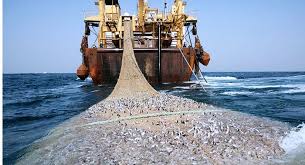 Trade in natural resources
Illegal unreported and undocumented (unregulated) fishing
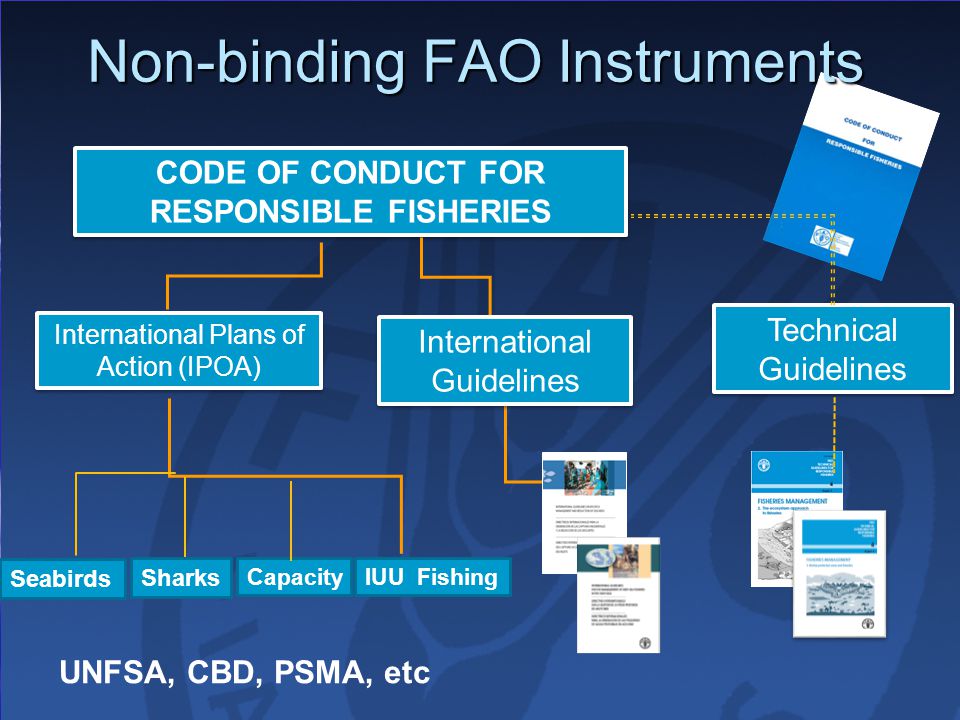 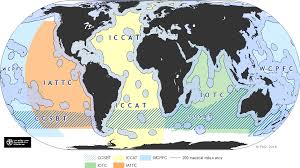 United Nations Convention on the Law Of the Sea, FAO and Regional Fisheries Management Organizations, Sustainable Development Goals
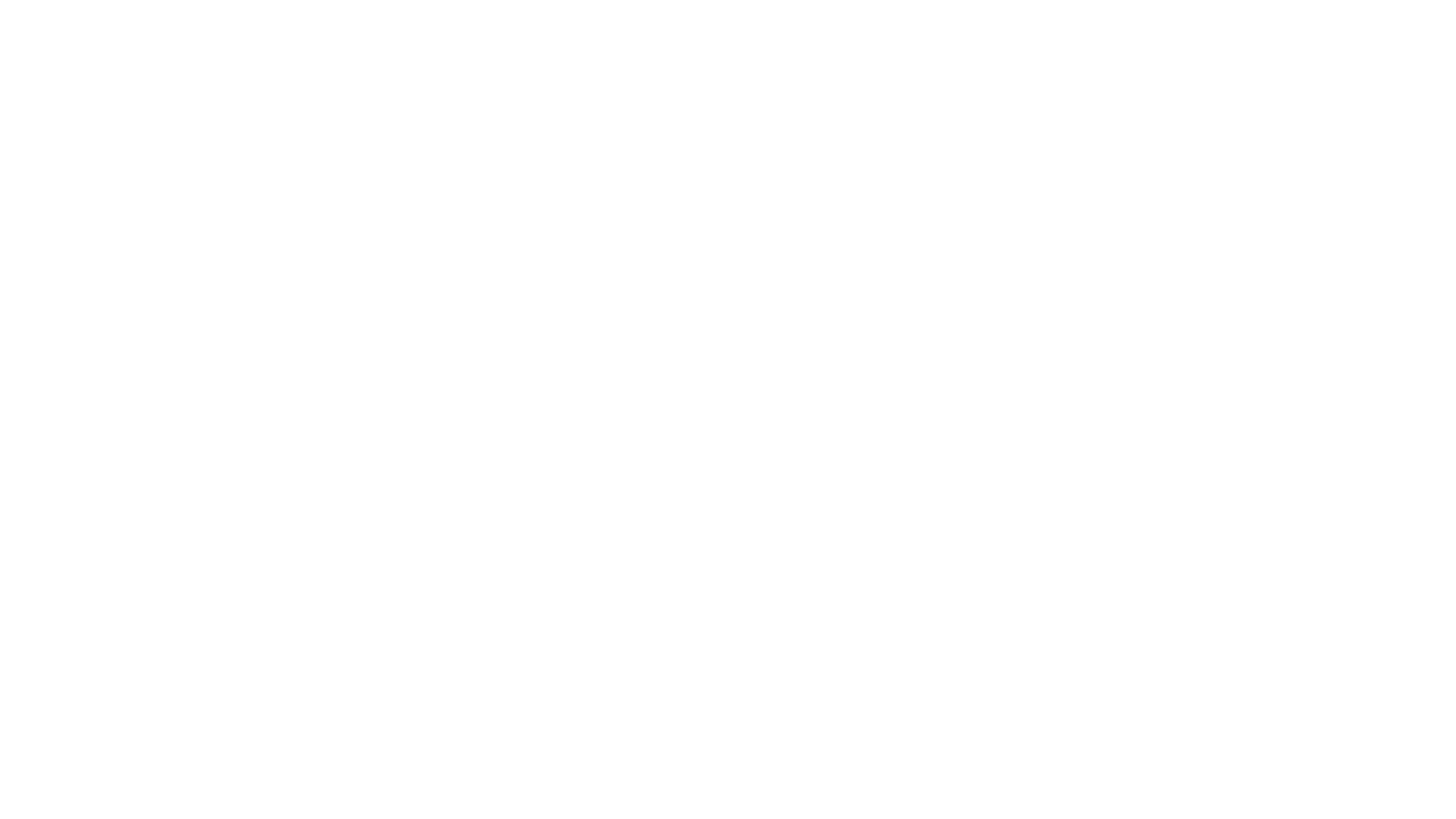 EU Regulation No 1005/2008 on a regime against IUU fishing
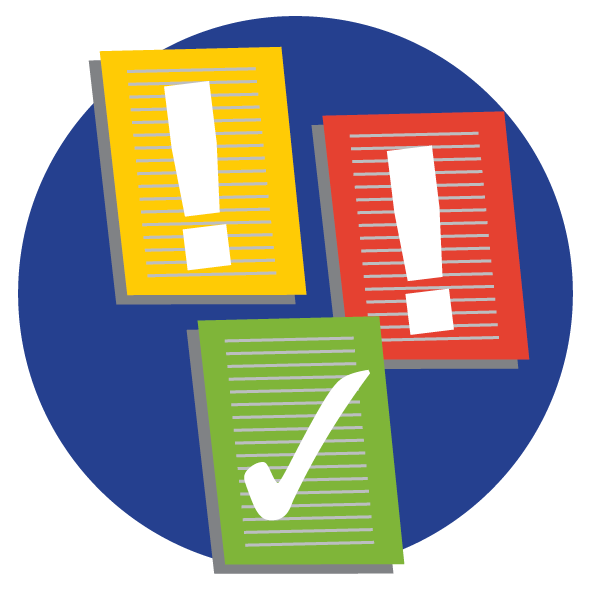 Community alert system
For vessels: blacklist

For States: yellow card (pre-identification and cooperation); red card (non-cooperating third country and non-admittance of vessels and fishery products to EU ports and the EU market); green card (removal from the list of non-cooperating third countries)
Video
https://www.iuuwatch.eu/2021/01/event-summary-fighting-iuu-fishing-the-eus-vision-for-healthy-oceans/.